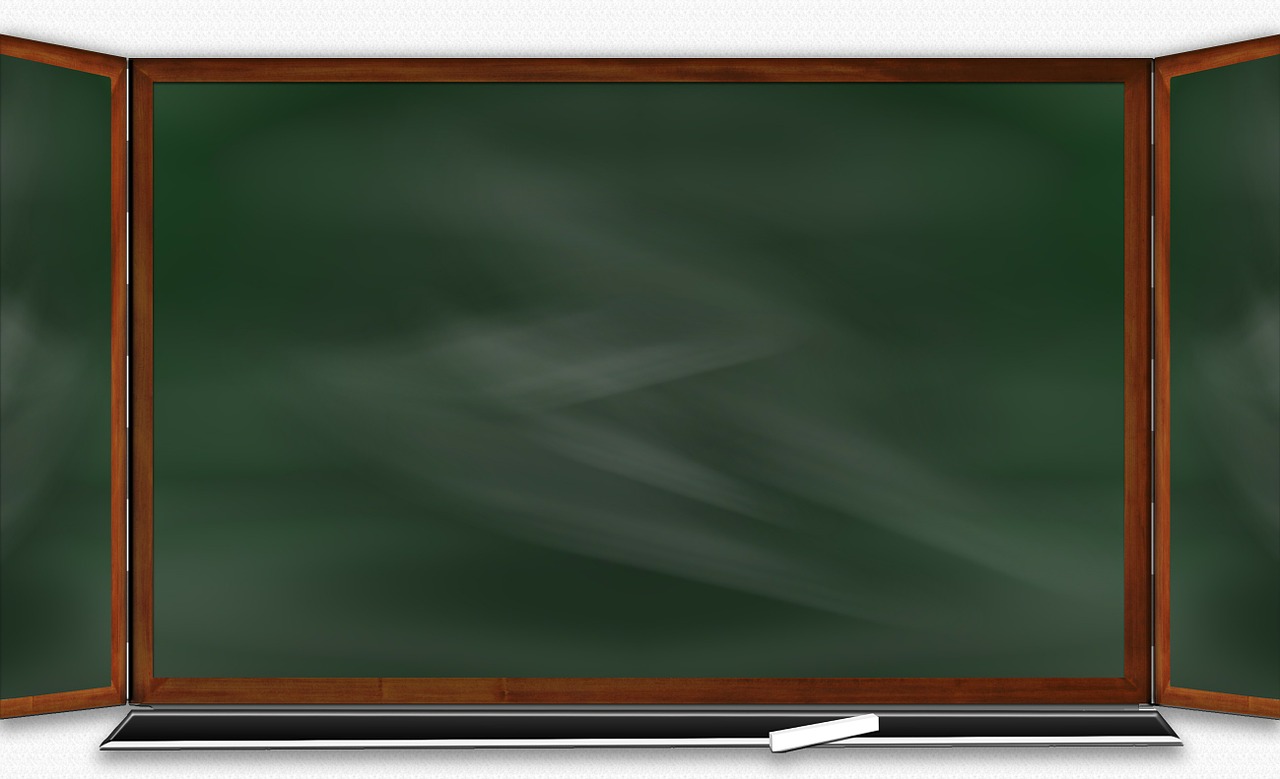 O
B
J
E
C
T
I
V
E
s
Ihsane High School
English Course
Module8
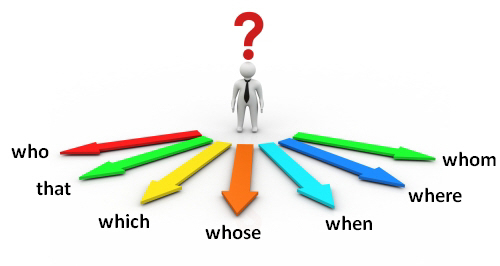 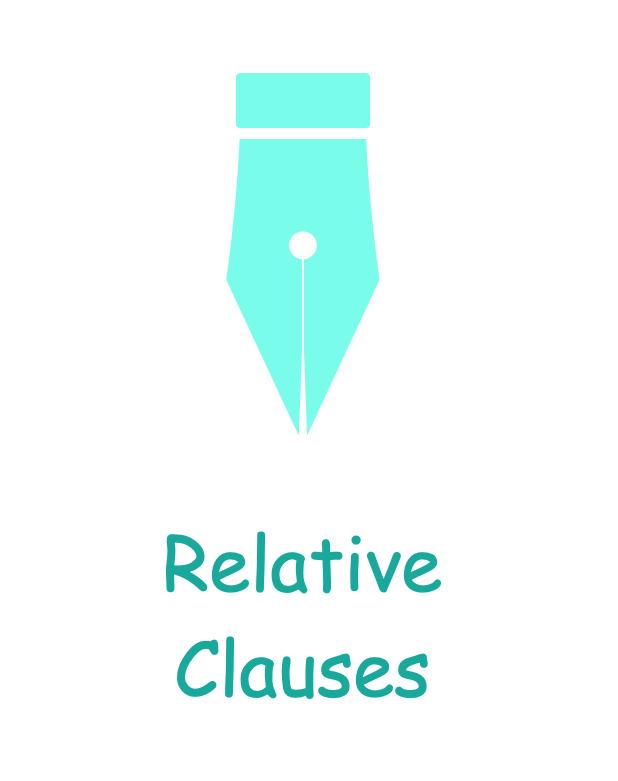 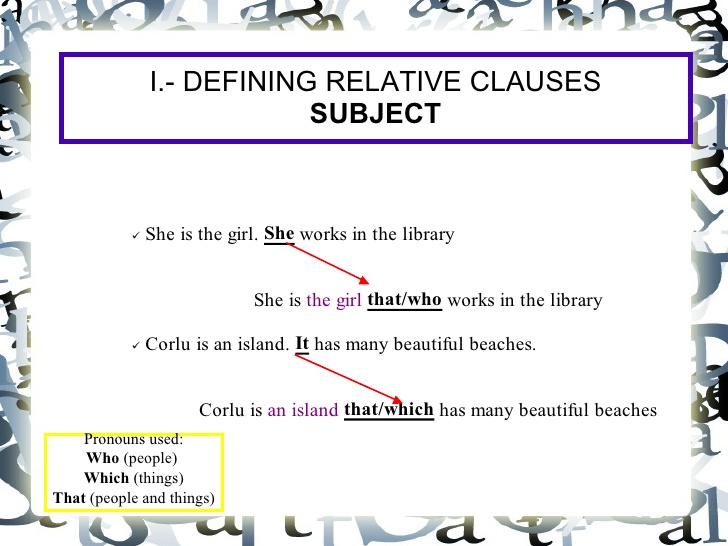 Examples
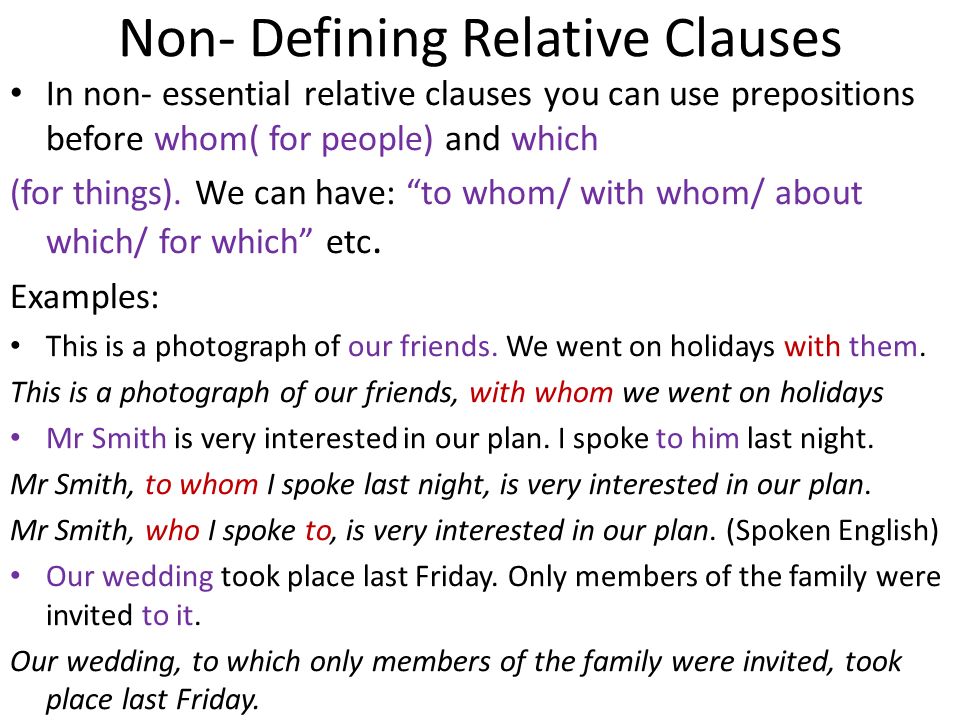 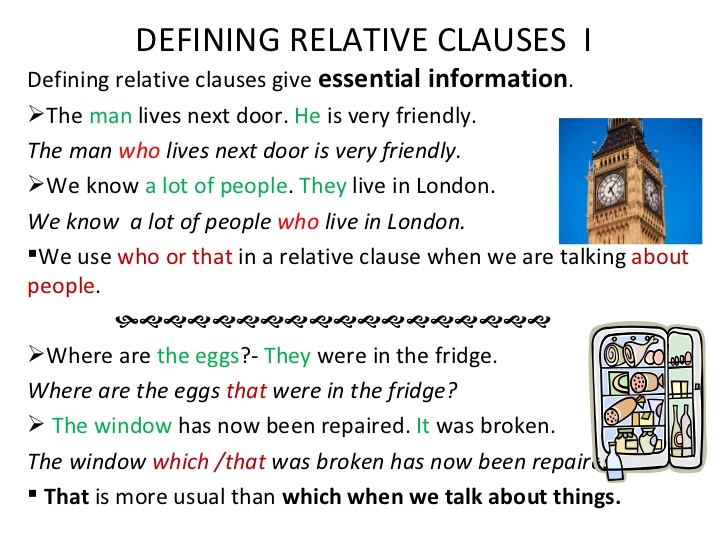 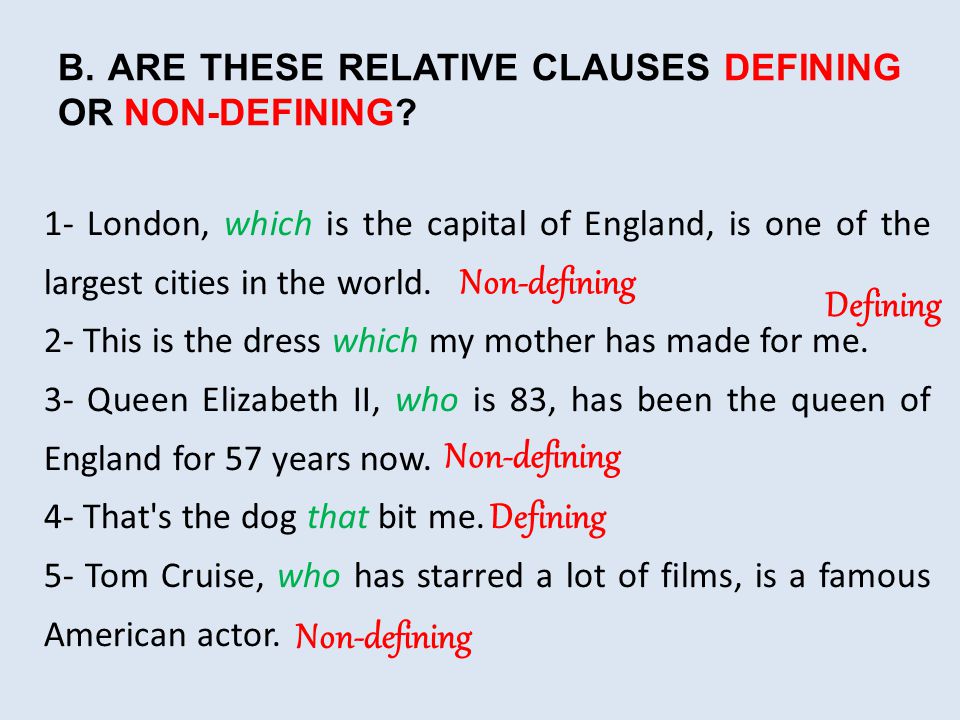 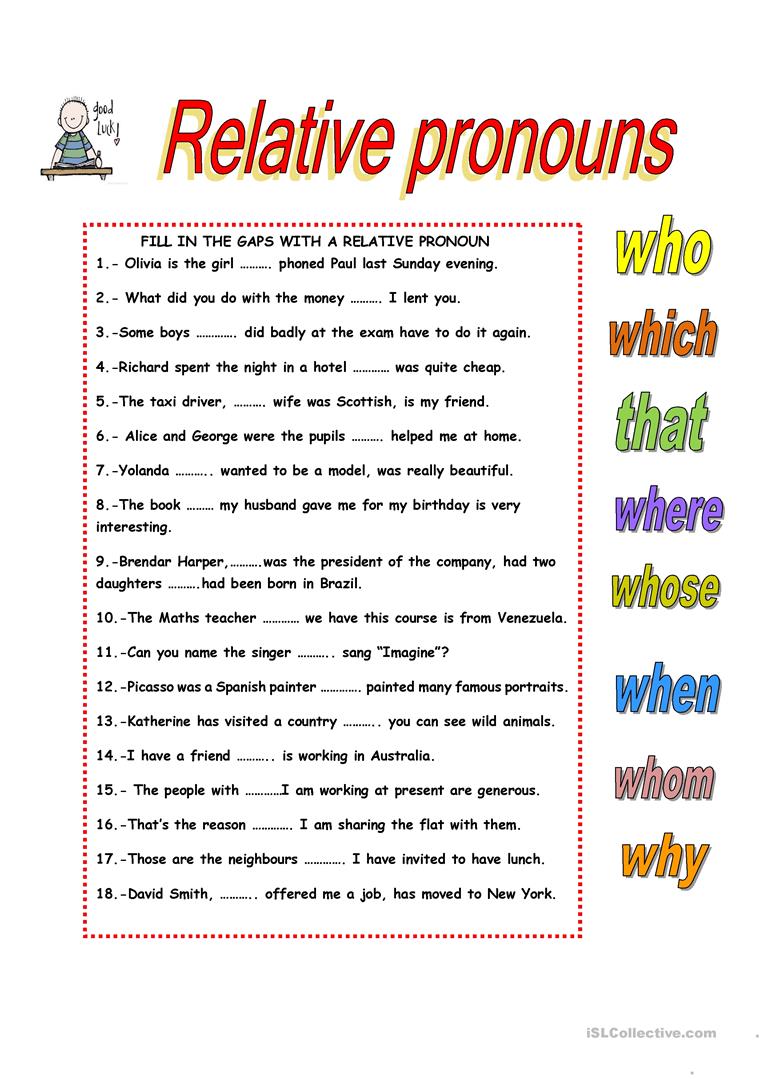 Exercise
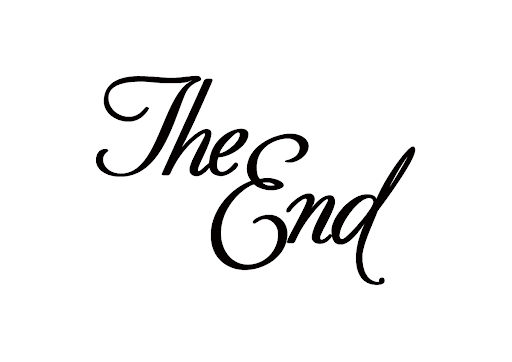